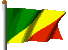 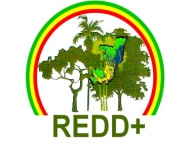 République du Congo Ministère de l’Economie Forestière ,Coordination Nationale  REDD
Identification, évaluation et renforcement du cadre juridique et institutionnel dans le cadre du processus REDD+ en République du Congo
Présenté par : Mesdames:
       - Henriette TSOH-IKOUNGA, Chef de la cellule Evaluation Environnementale et Sociale Stratégique (EESS);

 - Divine Fabéna BABINDAMANA NIEMET GAMPIKA, Assistante la cellule Evaluation Environnementale et Sociale Stratégique (EESS).
Echange de connaissances régional Sud-Sud sur les Sauvegardes REDD+ et les Systèmes d’Information sur les Sauvegardes 
en Afrique  Accra.  12 – 13 Juin 2018
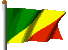 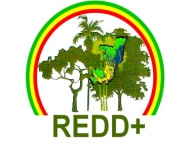 République du Congo Ministère de l’Economie Forestière ,Coordination Nationale  REDD
Etat d’avancement du processus REDD+ (1)
Mise en place de l’arrangement institutionnel du processus REDD:
Organe de gestion de la REDD+ (Comité National REDD: rattaché à la présidence, Coordination Nationale REDD, Comité départementaux REDD, Observatoire indépendant REDD par décret 2015-260 du 27 février 2015)
Mise en place des outils du cadre de Varsovie
Stratégie  Nationale REDD+ (élaborée et validée en 2014, adoptée par le gouvernement par décret en 2018);
Niveau de reference des émissions des forêts (NERF) (élaborée);
Système de Monitoring, Notification et Vérification (MNV) (en cours d'élaboration);
Système d’Information sur les sauvegardes en cours d’élaboration.
Echange de connaissances régional Sud-Sud sur les Sauvegardes REDD+ et les Systèmes d’Information sur les Sauvegardes en Afrique 
Accra.  12 – 13 Juin 2018
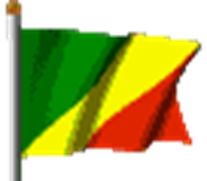 République du Congo Ministère de l’Economie Forestière ,Coordination Nationale  REDD
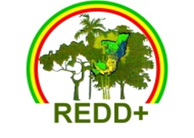 Etat d’avancement du processus REDD+ (2)
Mise en place des autres outils (FCPF, ONU-REDD, etc.):
Mécanisme de gestion des plaints au niveau national (en cours),
Registre National REDD ( en cours);
Plan de communication élaborée, (EFI);
Sauvegardes environnementales et sociales en lien avec les politiques opérationnelles de la Banque Mondiale (Cadre gestion environnementale et sociale, ainsi que les autres instruments);
Evaluation Environnementale et Sociale Stratégique (EESS/SESA)
Sauvegardes environnementales et sociales en lien avec les garantis de Cancun;
Mécanisme de partage de benefice (en cours).
Echange de connaissances régional Sud-Sud sur les Sauvegardes REDD+ et les Systèmes d’Information sur les Sauvegardes en Afrique  Accra.  12 – 13 Juin 2018
République du Congo Ministère de l’Economie Forestière ,Coordination Nationale  REDD
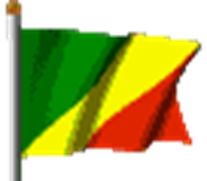 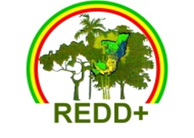 Processus : ce que nous avons fait
Mise en place d’un panel multipartite (composé des représentants des ministères clés de la REDD+, de la société civil et du réseau des populations autochtones, personnes ressources) et renforcement des capacités des membre du panel multipartite par l’appui technique du PNUE; Interprétation des garanties de Cancun en fonction de vos circonstances nationales 
état des lieux de l’existant au niveau national 
Elaboration des Principes, Critères, Indicateurs et Vérificateurs du processus REDD+/ sauvegardes environnementales et sociales REDD+  en  fonction des garanties de Cancun ;

Tenu des consultations des parties prenantes dans 12 départements, sous forme d’ateliers regroupant les acteurs en groupe thématique par rapport aux principes,
, ;

Evaluation des politiques lois et Règlement (révision de la documentation de PRL existants au niveau national, analyse des forces et faiblesse, révision des principaux textes juridiques) ,










Echange de connaissances régional Sud-Sud sur les Sauvegardes REDD+ et les Systèmes d’Information sur les Sauvegardes en Afrique 
Accra.  12 – 13 Juin 2018
[Speaker Notes: Quelle méthodologie avez-vous utilisée?
Les consultants ont-ils été impliqués?
Avez-vous développé une interprétation des sauvegardes de Cancun en fonction de votre situation nationale?
Avez-vous évalué principalement vos PLR sur papier, ou en pratique aussi?
Avez-vous réalisé des ateliers de consultation? Qui était impliqué?
Comment les parties prenantes ont-elles été impliquées?]
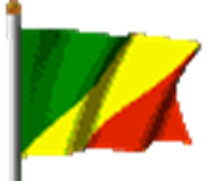 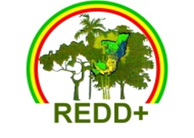 République du Congo Ministère de l’Economie Forestière ,Coordination Nationale  REDD
Identifier, évaluer et renforcer les cadres juridiques et institutionnels
République du Congo Ministère de l’Economie Forestière ,Coordination Nationale  REDD
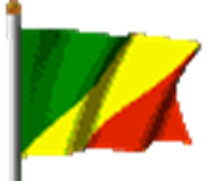 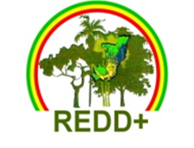 Processus : ce que nous avons fait
Consultation sur les PRL réalisée en parallèle des consultations sur les PCIV-REDD+, sous forme d’ateliers regroupant les acteurs en groupe thématique par rapport aux principes,


les parties prenantes impliquées représentaient : les représentant des organes de gestions de la REDD+, les représentants des ministères sectoriels (agriculture, aménagement du territoire, mine, environnement, forêts, affaires sociales, etc.), de l’université,  de la société civile, des populations autochtones, des autorités locales, etc.) .




Echange de connaissances régional Sud-Sud sur les Sauvegardes REDD+ et les Systèmes d’Information sur les Sauvegardes en Afrique 
Accra.  12 – 13 Juin 2018
[Speaker Notes: Quelle méthodologie avez-vous utilisée?
Les consultants ont-ils été impliqués?
Avez-vous développé une interprétation des sauvegardes de Cancun en fonction de votre situation nationale?
Avez-vous évalué principalement vos PLR sur papier, ou en pratique aussi?
Avez-vous réalisé des ateliers de consultation? Qui était impliqué?
Comment les parties prenantes ont-elles été impliquées?]
République du Congo Ministère de l’Economie Forestière, Coordination Nationale  REDD
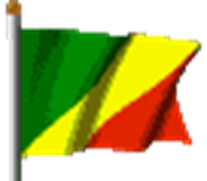 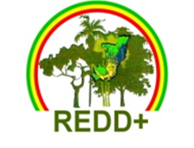 Points Forts & Opportunités : ce qui a marché
Opportunités :
l'évaluation des PLRs nous a permis d'atteindre plusieurs objectifs entre autres:  
le renforcement des capacités des parties prenantes;
la  sensibilisation des différents acteurs;  
l’implication et l’engagement des parties prenantes.

l’évaluation des risques s’est inscris dans le cadre de l’évaluation environnementale et sociale stratégique,

Les financements alloués pour répondre à un ensemble d'exigences (FCPF ou ONUREDD/ CCNUCC) nous a permis de répondre à d'autres exigences, telles que la mise en place du système d’information sur les sauvegardes, le mécanisme de partage des bénéfices.


Echange de connaissances régional Sud-Sud sur les Sauvegardes REDD+ et les Systèmes d’Information sur les Sauvegardes en Afrique 
Accra.  12 – 13 Juin 2018
République du Congo Ministère de l’Economie Forestière ,Coordination Nationale  REDD
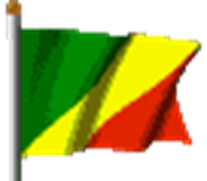 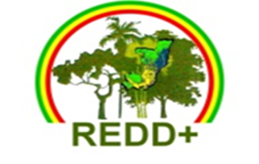 Faiblesses & Challenges: ce qui n’a pas marché
défis rencontré :

Les financements alloué aux PRLs n’ont pas pu permettre le financement des autres études pertinentes (évaluation des risques),

défis liés au timing du travail (le temps défini était relativement insuffisant),

La consultations des parties prenantes a été confronté aux enjeux de logistiques (accès aux localités à l’intérieur des départements), au  problème d’insuffisance de coûts  pour assurer la participation pleine et effective,

Faible capacités parties prenantes consultées à s’approprier la thématique, se traduisant par des difficultés à obtenir des contributions techniques (confusion avec les principes de gestions durables des forêts existant au niveau national).
Echange de connaissances régional Sud-Sud sur les Sauvegardes REDD+ et les Systèmes d’Information sur les Sauvegardes 
en Afrique Accra.  12 – 13 Juin 2018
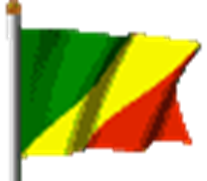 République du Congo Ministère de l’Economie Forestière ,Coordination Nationale  REDD
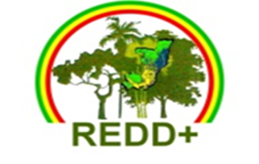 Leçons apprises : ce que nous pouvons partager avec les autres
leçons apprises :

L’identification des lacunes et des réformes déclanchées  spécifiquement  pour répondre aux exigence de la REDD+;
les arrangements institutionnels appropriés pour définir et mettre en œuvre l'approche sauvegardes du pays;
L’ encadrement  et le renforcement des capacités des acteurs concernées;
Le panel technique  doit être composé des représentants des différents secteurs, pour permettre de répondre aux préoccupations transversales;
Le processus d'évaluation des PLRS  est complémentaire à  notre approche de sauvegardes en général;
L’amélioration et l’appropriation  de la participation des parties prenantes  par la tenue des réunion techniques du panel ,
L’augmentation du temps pour  l'évaluation des PLRs, permettrai d’assurer une meilleur planification de la réalisation de l’évaluation des PRL.
Notre approche de sauvegarde (ou les résultats de l'approche des sauvegardes) alimentera notre SIS, sur la base des indicateurs contraignant que nous avons défini, en tenant compte des exigences à réponde de la CCNUCC
Echange de connaissances régional Sud-Sud sur les Sauvegardes REDD+ et les Systèmes d’Information sur les Sauvegardes
 en Afrique  Accra.  12 – 13 Juin 2018
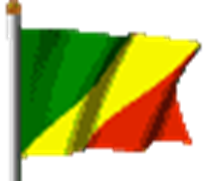 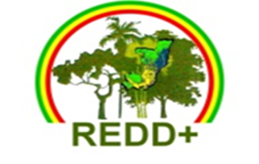 MERCI DE VOTRE ATTENTION